La maison ou la ville fantastique
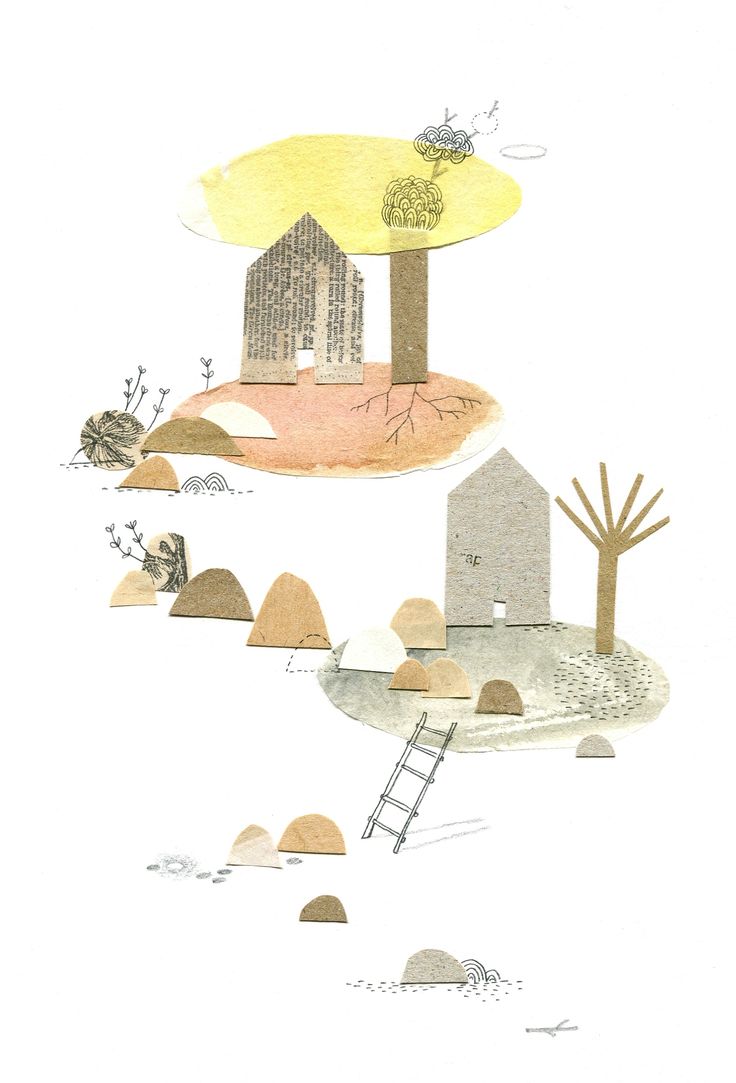 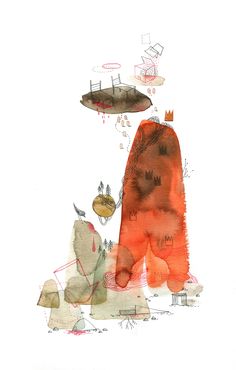 Illustrations de Cécile Hudrisier
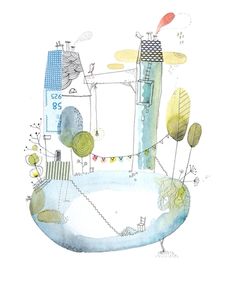 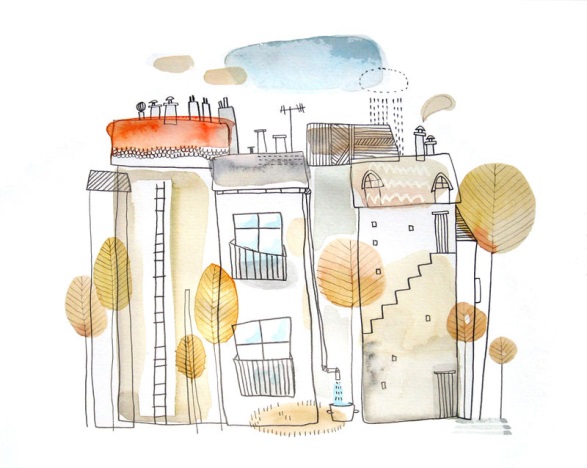 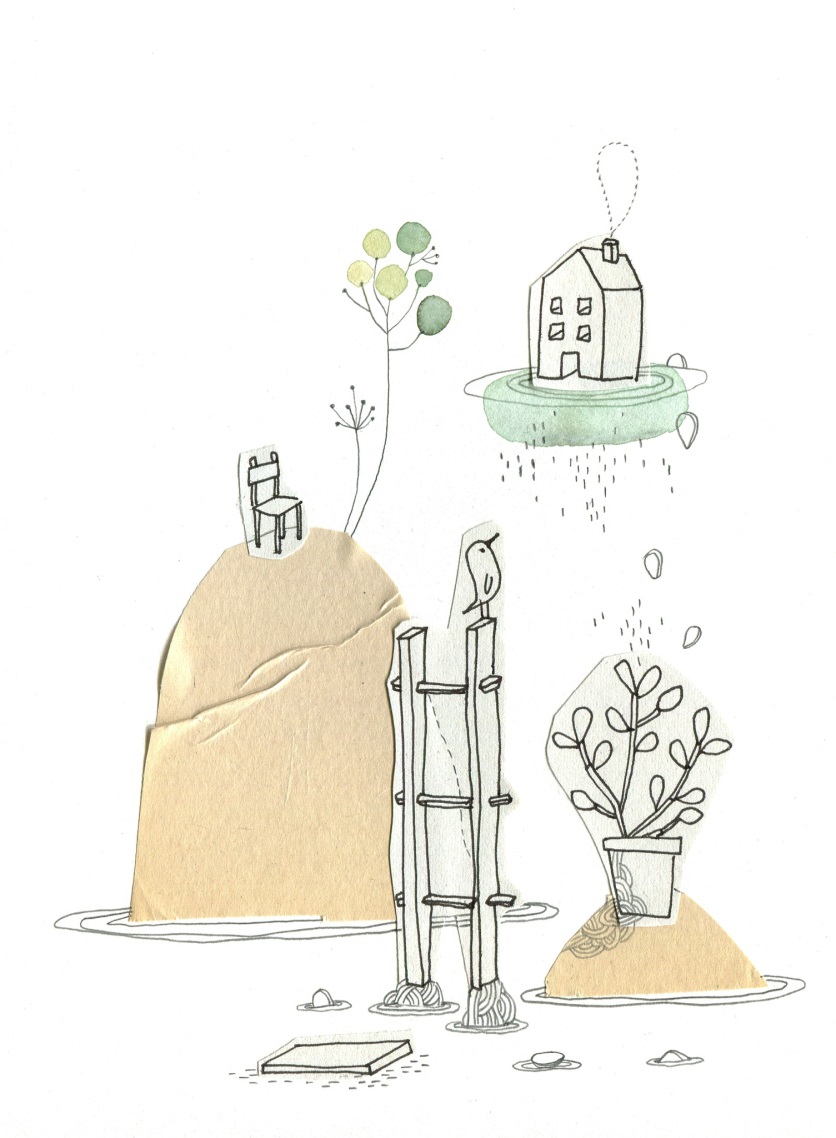 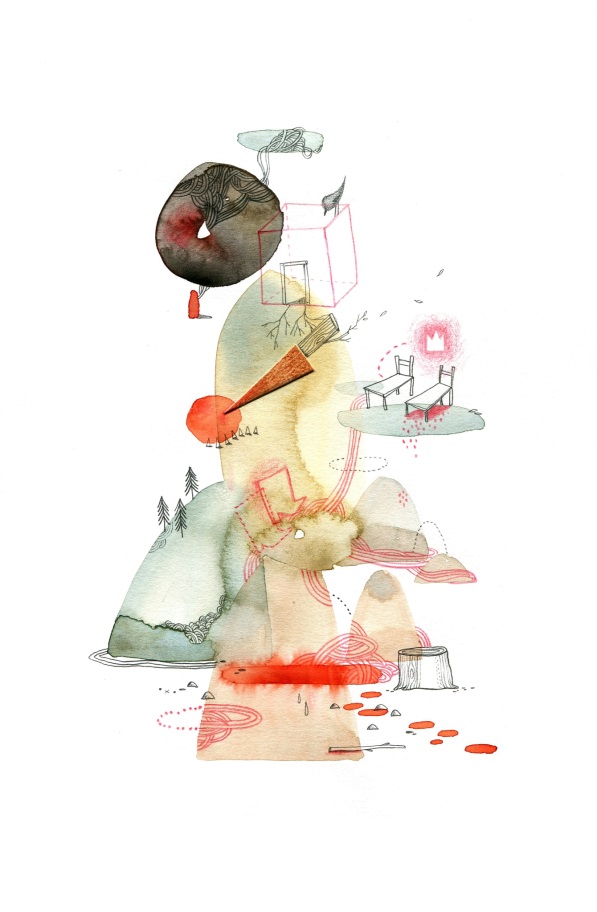 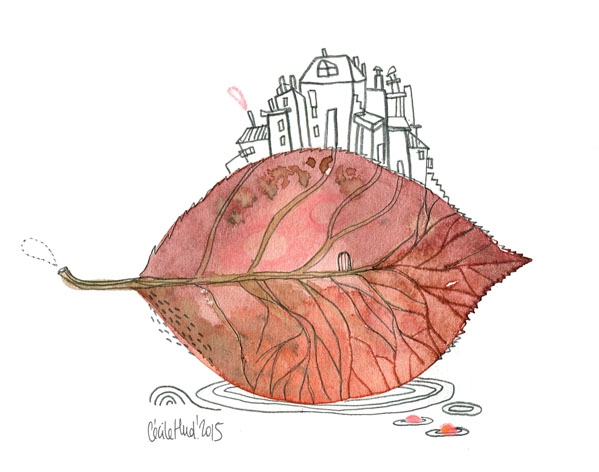 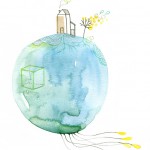 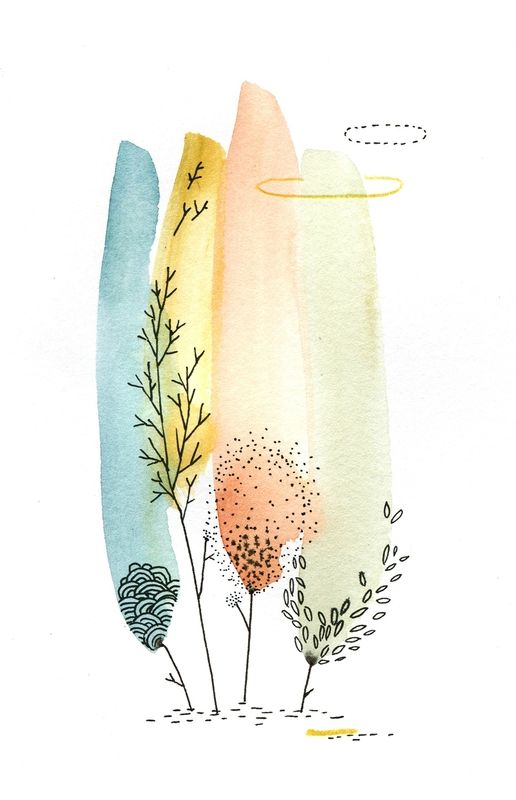 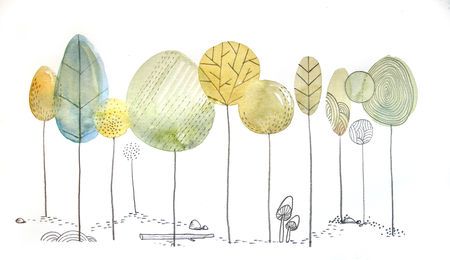 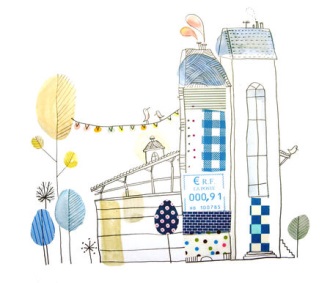 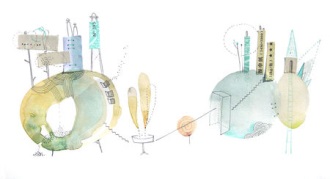 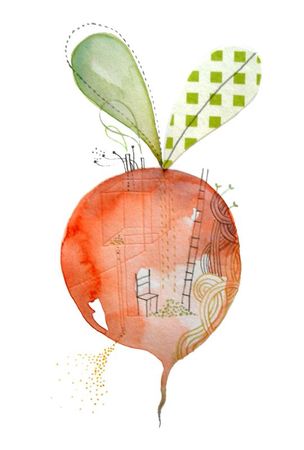 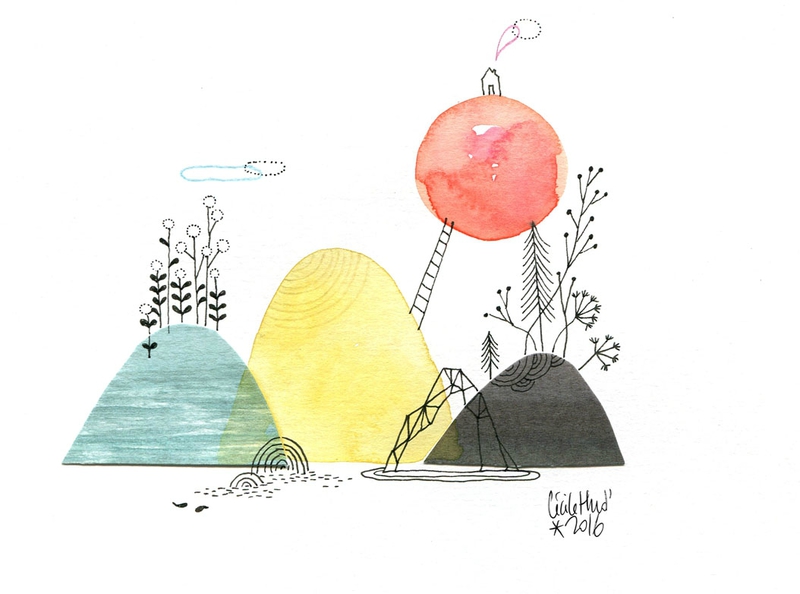 Quelques albums de Cécile Hudrisier
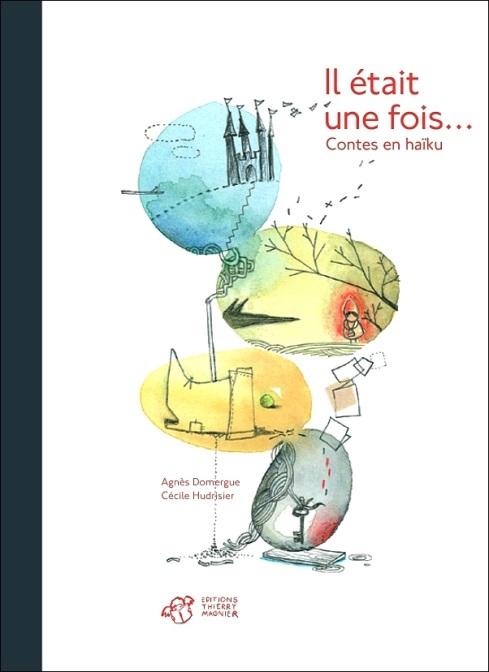 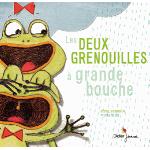 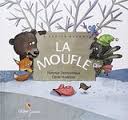 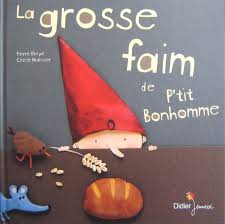 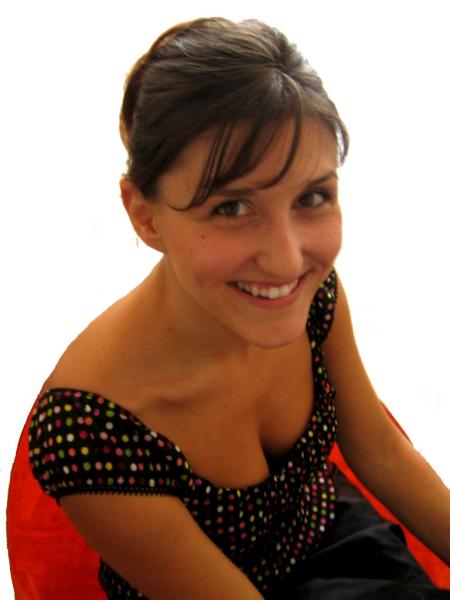